Katecheza dorosłych
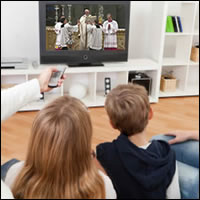 Wirtualna 
Msza Święta
Wirtualna Msza Święta
Tysiące polskich katolików zasiadają przy komputerach, telewizorach i radioodbiornikach podczas transmisji niedzielnej Mszy świętej. 
Co się wtedy dzieje? 
Oglądamy Eucharystię? 
Słuchamy modlitw? 
Uczestniczymy w liturgii? 
Dostępujemy łaski sakramentu? 
Jesteśmy w komunii z Bogiem i współwyznawcami? 
Jak ma się transmisja do Mszy jako takiej?
Katecheza dla dorosłych
Wirtualna Msza Święta
Jest jasne, że nie grzeszy ten, kto nie weźmie udziału w liturgii z ważnych powodów (i własna choroba, i zamknięcie kościołów, i motywacja z miłości bliźniego w czasach zarazy, i wiele innych). Nie grzeszy także ten, kto skorzysta z dyspensy, bo dyspensa oznacza zwolnienie od obowiązku wynikającego z prawa. Udzielana przez biskupów diecezjalnych dotyczy obowiązku uczestnictwa w niedzielnej Mszy świętej, sformułowanego w kanonie 1247 Kodeksu prawa kanonicznego.
Katecheza dla dorosłych
Wirtualna Msza Święta
Msza święta jest dla katolika podstawowym, ale nie jedynym sposobem świętowania niedzieli. Istnieją również inne formy uświęcania dnia świętego – jak choćby osobista modlitwa czy – szczególnie ważne w chwili obecnej, nie tylko w niedzielę – zainteresowanie się potrzebami sąsiadów, zwłaszcza osób samotnych lub starszych. Można – i trzeba! – wielbić Boga i świętować dzień Pański czynami miłości bliźniego. Obowiązek liturgicznego świętowania niedzieli wciąż jednak istnieje, nawet w sytuacji niemożności udziału w Eucharystii, i można go wypełnić poprzez skorzystanie z medialnych transmisji Mszy świętej.
Katecheza dla dorosłych
Wirtualna Msza Święta
Trzeba jednak pamiętać, że transmisja Mszy świętej nie jest tożsama z samą Mszą. W związku z tym w sytuacji obiektywnej niemożności czy skorzystania z dyspensy obowiązek uczestnictwa we Mszy świętej nie zostaje przeniesiony na korzystanie z transmisji. Transmisja nie zastępuje bowiem Mszy świętej, nie jest jej zastępczą czy ułomną formą, a ten, kto nie skorzysta z transmisji, nie zaciąga winy moralnej. Dlatego też formułowane zaproszenia do korzystania z transmisji mają charakter zachęty, a nie nakazu.
Katecheza dla dorosłych
Wirtualna Msza Święta
Istotne uzasadnienie różnicy między Mszą a jej transmisją znaleźć można we wskazaniach Konferencji Episkopatu Polski z roku 1994 w sprawie nagrywania i fotografowania liturgii: „Jednakże zarówno na kliszy, jak i na taśmie aparatu audiowizualnego zostają «utrwalone» jedynie drugorzędne elementy spełnionej niegdyś czynności sakramentalnej. Słowa, dźwięki, gesty «zapisane» przy pomocy tych środków technicznych pozostają martwe. Nie można bowiem utrwalić ani ludzkich przeżyć, ani nieuchwytnego dla zmysłów działania Trójosobowego Boga, stanowiącego istotę – misterium – świętych czynności. «Pamiątki» produkowane przez fotografów i operatorów sprzętu audiowizualnego nie są w stanie utrwalić w czasie samego misterium zbawienia, jakiego dokonuje Bóg w sercu człowieka i jakie winno owocować w jego czynach”.
Katecheza dla dorosłych
Wirtualna Msza Święta
Teologowie mediów są zgodni, że misterium zbawienia jest nie tylko niemożliwe do medialnego (analogowego, cyfrowego) utrwalenia, ale także do transmitowania za pomocą środków przekazu w czasie rzeczywistym. W przypadku transmisji telewizyjnej (audiowizualnej) mamy do czynienia jedynie z elektronicznym zapisem i transmisją zewnętrznego wymiaru liturgii (dźwięku i obrazu). W przypadku transmisji radiowej do odbiorcy dociera tylko dźwiękowa warstwa transmitowanego wydarzenia, w tym przypadku – liturgii.
Katecheza dla dorosłych
Wirtualna Msza Święta
Jak przypomina Dyrektorium KEP z roku 2017 w sprawie transmisji Mszy świętej, „oglądanie Mszy w telewizji nie jest tym samym co bezpośrednie uczestnictwo”, ponieważ uczestnictwo „domaga się fizycznej obecności wiernych” w miejscu sprawowania liturgii. W związku z tym, w przypadku transmisji medialnej nie można mówić o uczestnictwie czynnym (participatio actuosa) w sensie sakramentalnym i liturgicznym, jak o tym mówi Konstytucja o liturgii świętej.
Katecheza dla dorosłych
Wirtualna Msza Święta
W dokumentach Kościoła używa się najczęściej określeń typu: zjednoczenie duchowe czy duchowa łączność, ewentualnie – uczestnictwo na odległość. Są to określenia, które najlepiej wyrażają sytuację, w jakiej pozostają odbiorcy transmisji w relacji do wspólnoty celebrującej liturgię w określonym miejscu. Jak czytamy w „Dies Domini” Jana Pawła II, „telewizja i radio dają możliwość zjednoczenia się z celebracją eucharystyczną w tym samym momencie, gdy jest ona sprawowana w miejscach świętych”. Należy unikać określeń typu śledzenie czy oglądanie, ponieważ wyrażają one jedynie zewnętrzny aspekt odbioru transmisji.
Katecheza dla dorosłych
Wirtualna Msza Święta
Transmisja – nawet Najświętszej Eucharystii – nie jest aktem duchowym samym w sobie. W liście Jana Pawła II o świętowaniu niedzieli czytamy: „ci z wiernych, którzy z powodu choroby, niesprawności lub innej ważnej przyczyny nie mogą wziąć udziału w Eucharystii, winni dołożyć starań, aby jak najpełniej uczestniczyć z oddalenia w liturgii niedzielnej Mszy św., najlepiej przez lekturę czytań i modlitw mszalnych przewidzianych na ten dzień, a także przez wzbudzenie w sobie pragnienia Eucharystii”.
Katecheza dla dorosłych
Wirtualna Msza Święta
W tym „uczestnictwie z oddalenia” „transmisja telewizyjna lub radiowa stanowi cenną pomoc”, ale nie jest czymś absolutnie niezbędnym. Może nawet istnieć niebezpieczeństwo, że transmisja – ze względu na swoją spektakularność, sprowadzona do samego zewnętrznego aktu oglądania – nie będzie miała żadnego duchowego znaczenia.
Katecheza dla dorosłych
Wirtualna Msza Święta
Zachowanie odbiorcy podczas transmisji liturgii zależeć będzie od jego osobistej wrażliwości, a także od medium, z którego korzystamy.
Nie ma ani przepisów, jak powinien zachowywać się odbiorca podczas transmisji. Oczywiście, może się zachowywać na sposób właściwy dla uczestnictwa we Mszy: odpowiadać na wezwania kapłana, wykonywać przepisywane gesty, zachowywać odpowiednie postawy itd. Od zewnętrznych gestów (participatio externa) ważniejsze jest jednak wewnętrzne nastawienie (participatio interna).
Katecheza dla dorosłych
Wirtualna Msza Święta
Aby je właściwie ukształtować, to w odniesieniu do transmisji telewizyjnej pomocna może być teologia obrazu. Zgodnie z nauczaniem Soboru Nicejskiego II (787 r.), cześć oddawana wizerunkowi przenosi się na osobę. W związku z tym, modląc się „przed obrazem”, nie modlimy się „do obrazu”, ale do Osoby, która jest na nim przedstawiona. Podobnie jest z obrazem elektronicznym. Nawet w przypadku wykonywania takich gestów jak przyklęknięcie, choć realnie realnym klękamy „przed telewizorem”, to – w sensie duchowym – klękamy wobec sprawowanego w innym miejscu misterium.
Katecheza dla dorosłych
Wirtualna Msza Święta
Dokumenty Kościoła nie dają wcale pierwszeństwa transmisjom w przeżywaniu niedzieli w sytuacji niemożności udziału we Mszy świętej. Kodeks prawa kanonicznego mówi, że gdy nie można uczestniczyć w liturgii, „zaleca się […] ażeby wierni poświęcali odpowiedni czas na modlitwę indywidualną w rodzinie lub w grupach rodzin” (kan. 1248, § 2). Podobnie mówił Jan Paweł II, zachęcając do lektury czytań i modlitw z dnia.
Intencją Kościoła jest danie pierwszeństwa żywej, indywidualnej bądź wspólnotowej modlitwie, w której transmisja ma jedynie pomóc. Nie ona jest bowiem celem samym w sobie, ale jest nim duchowe zjednoczenie z modlącym się Kościołem. Transmisja jest tylko środkiem, i to środkiem względnie koniecznym.
Katecheza dla dorosłych
Wirtualna Msza Święta
Zarówno Komunia święta duchowa, jak i samo duchowe zjednoczenie z Eucharystią, która zawsze ma wymiar publiczny, może się dokonać w każdym miejscu i w każdym czasie. Pragnienie uczestnictwa i doświadczenie pustki z braku Eucharystii jest bowiem ważniejsze niż oglądanie czy słuchanie transmisji, nawet tej – co ważne dla życia wspólnoty – transmitowanej z własnego kościoła parafialnego.
Katecheza dla dorosłych
Wirtualna Msza Święta
W sytuacji, gdy nie ma możliwości przyjęcia komunii św. poprzez spożycie Ciała/Krwi Pańskiej, można – jeśli się jest w stanie łaski uświęcającej – wzbudzić pragnienie przyjęcia komunii i powiedzieć o nim Bogu w dowolnej formie.
Sobór Trydencki (1551) naucza o komunii świętej: „Odnośnie do korzystania z tego świętego sakramentu ojcowie nasi słusznie i mądrze rozróżnili trzy sposoby jego przyjmowania. Uczyli, że: jedni przyjmują go tylko sakramentalnie, jak grzesznicy; inni tylko duchowo, mianowicie ci, którzy w pragnieniu spożywając ów podawany niebiański chleb – żywą „wiarą, która działa przez miłość” – odczuwają jego owoc i pożytek; inni wreszcie przyjmują go zarówno sakramentalnie, jak i duchowo” (Sobór Trydencki, Dekret o Najświętszym Sakramencie Eucharystii, r. 8).
Katecheza dla dorosłych
Wirtualna Msza Święta
W sytuacji, gdy nie ma możliwości przyjęcia komunii św. poprzez spożycie Ciała/Krwi Pańskiej, można – jeśli się jest w stanie łaski uświęcającej – wzbudzić pragnienie przyjęcia komunii i powiedzieć o nim Bogu w dowolnej formie, prosząc o sakramentalne zjednoczenie z Chrystusem. Skutkuje to faktycznym przyjęciem łaski Najświętszego Sakramentu.
Wykorzystano:
G. Strzelczyk, Instrukcja obsługi komunii duchowej 
A. Draguła,  Modlitwa, nie „oglądanie”. Instrukcja obsługi transmisji Mszy świętej
Katecheza dla dorosłych